Storybook Title
By:
CHW3M CCA
Slide 1 Heading
Sources:
Image 1


Fact-Checking Information: [cite with a number at the end and give the citation in the textbox on the right side]


Background information related to this slide:
The following facts back up what I have on this slide:



Connection to theme:


HTC connection:
You do not need to show the images and captions here
Endnotes for anything on left side:

1. 
2. 
3. 
4.
Slide 2 Heading
Sources:
Image 1


Fact-Checking Information:[cite with a number at the end and give the citation in the textbox on the right side]


Background information related to this slide:

The following facts back up what I have on this slide:



Connection to theme:


HTC connection:
You do not need to show the images and captions here
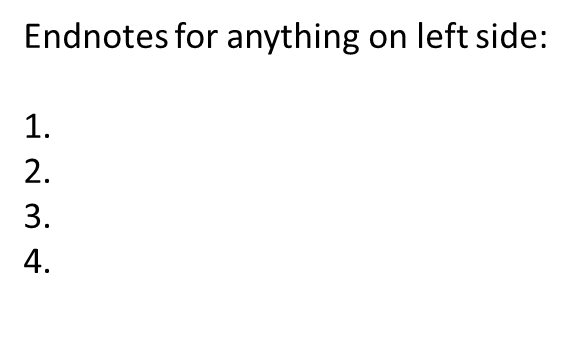 Slide 3 Heading
Sources:
Image 1


Fact-Checking Information: [cite with a number at the end and give the citation in the textbox on the right side]


Background information related to this slide:

The following facts back up what I have on this slide:



Connection to theme:


HTC connection:
You do not need to show the images and captions here
Endnotes for anything on left side:

1. 
2. 
3. 
4.
Slide 4 Heading
Sources:
Image 1


Fact-Checking Information: [cite with a number at the end and give the citation in the textbox on the right side]


Background information related to this slide:

The following facts back up what I have on this slide:



Connection to theme:


HTC connection:
You do not need to show the images and captions here
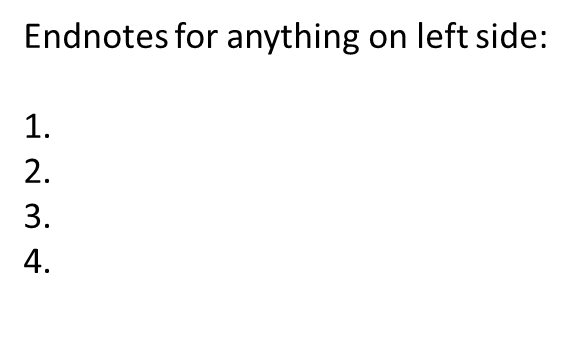 Slide 5 Heading
Sources:
Image 1


Fact-Checking Information: [cite with a number at the end and give the citation in the textbox on the right side]


Background information related to this slide:

The following facts back up what I have on this slide:



Connection to theme:


HTC connection:
You do not need to show the images and captions here
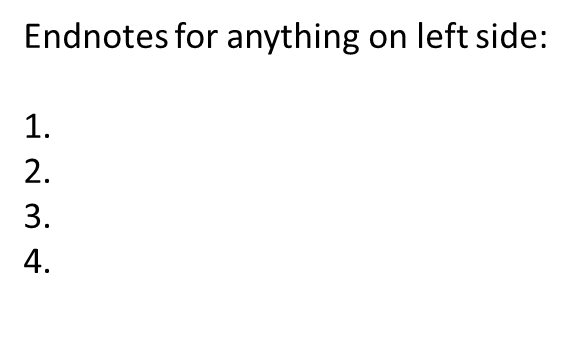 Slide 6 Heading
Sources:
Image 1


Fact-Checking Information: [cite with a number at the end and give the citation in the textbox on the right side]


Background information related to this slide:

The following facts back up what I have on this slide:



Connection to theme:


HTC connection:
You do not need to show the images and captions here
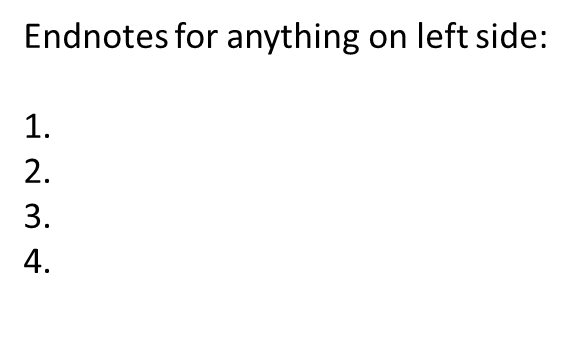 Slide 7 Heading
Sources:
Image 1


Fact-Checking Information: [cite with a number at the end and give the citation in the textbox on the right side]


Background information related to this slide:

The following facts back up what I have on this slide:



Connection to theme:


HTC connection:
You do not need to show the images and captions here
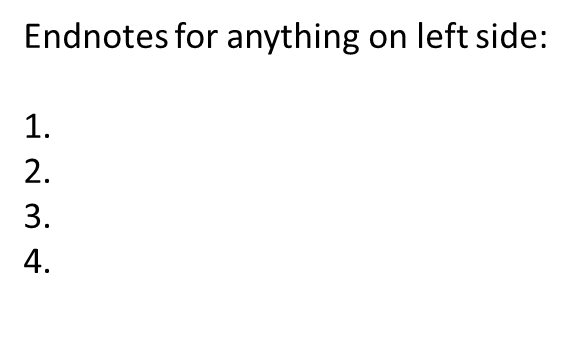 Bibliography